宋詩
古典抒情文學
第十講：宋詩的議論與說理
國立臺灣大學 中國文學系 黃奕珍 教授
1
【本著作除另有註明外，採取創用CC「姓名標示－非商業性－相同方式分享」臺灣3.0版授權釋出】
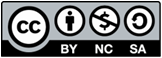 梅堯臣〈范饒州坐中客語食河豚魚〉
春洲生荻芽，春岸飛楊花。
河豚當是時，貴不數魚蝦。
 
其狀已可怪，其毒亦莫加。
忿腹若封豕，怒目猶吳蛙。
庖煎苟失所，入喉為鏌铘。
若此喪軀體，何須資齒牙？
 
持問南方人，黨護復矜誇。
皆言美無度，誰謂死如麻！

我語不能屈，自思空咄嗟。
退之來潮陽，始憚餐籠蛇。
子厚居柳州，而甘食蝦蟆。
二物雖可憎，性命無舛差。
 
斯味曾不比，中藏禍無涯。
甚美惡亦稱，此言誠可嘉。
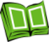 2
梅堯臣〈范饒州坐中客語食河豚魚〉
春洲生荻芽，春岸飛楊花。
河豚當是時，貴不數魚蝦。

《六一詩話》「河豚常出於春暮，群遊水上，食絮而肥，南人多與荻芽為羹，云最美。」
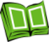 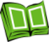 3
梅堯臣〈范饒州坐中客語食河豚魚〉
其狀已可怪，其毒亦莫加。
忿腹若封豕，怒目猶吳蛙。
庖煎苟失所，入喉為鏌铘。
若此喪軀體，何須資齒牙？
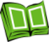 4
梅堯臣〈范饒州坐中客語食河豚魚〉
持問南方人，黨護復矜誇。
皆言美無度，誰謂死如麻！

----南方人不為所動
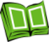 5
梅堯臣〈范饒州坐中客語食河豚魚〉
我語不能屈，自思空咄嗟。
退之來潮陽，始憚餐籠蛇。
子厚居柳州，而甘食蝦蟆。
二物雖可憎，性命無舛差。

----提供事例
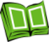 6
梅堯臣〈范饒州坐中客語食河豚魚〉
斯味曾不比，中藏禍無涯。
甚美惡亦稱，此言誠可嘉。

---- 結論
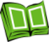 7
歐陽修〈啼鳥〉
一.
窮山候至陽氣生，百物如與時節爭。
官居荒涼草樹密，撩亂紅紫開繁英。
花深葉暗耀朝日，日暖眾鳥皆嚶鳴。
鳥言我豈解爾意，綿蠻但愛聲可聽。
      鳥語
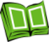 8
歐陽修〈啼鳥〉
二.
南窗睡多春正美，百舌未曉催天明。
黃鸝顏色已可愛，舌端啞吒如嬌嬰。
                                    鳥叫聲
竹林靜啼青竹筍，深處不見惟聞聲。
陂田繞郭白水滿，戴勝穀穀催春耕。
誰謂鳴鳩拙無用，雄雌各自知陰晴。
雨聲蕭蕭泥滑滑，草深苔綠無人行。
獨有花上提葫蘆，勸我沽酒花前傾。
其餘百種各嘲哳，異鄉殊俗難知名。聲音細碎、吵雜
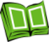 9
陸璣《毛詩疏》
鵓鳩，灰色，無繡項。陰則屏逐其匹，
   晴則呼之。
     語曰：「天將雨，鳩逐婦」是也。
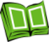 10
歐陽修〈啼鳥〉
三.
我遭讒口身落此，每聞巧舌宜可憎。
春到山城苦寂寞，把盞常恨無娉婷。
                                                                                                           美女、能歌善舞之樂伎
花開鳥語輒自醉，醉與花鳥為交朋。
花能嫣然顧我笑，鳥勸我飲非無情。
身閒酒美惜光景，惟恐鳥散花飄零。

四.
可笑靈均楚澤畔，離騷憔悴愁獨醒。
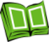 11
問題
歐陽修對「巧舌」態度的轉變


他和屈原有何不同?
12
杜甫〈詠懷古跡〉五首之三
群山萬壑赴荆門，生長明妃尚有村。
一去紫臺連朔漠，獨留青冢向黄昏。
畫圖省識春風面，環佩空歸夜月魂。
千載琵琶作胡語，分明怨恨曲中論。
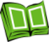 13
王安石〈明妃曲〉二首之一
明妃初出漢宮時，淚濕春風鬢腳垂。
低徊顧影無顏色，尚得君王不自持。
歸來卻怪丹青手，入眼平生幾曾有？
意態由來畫不成，當時枉殺毛延壽。
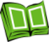 14
王安石〈明妃曲〉二首之一
一去心知更不歸，可憐著盡漢宮衣。
寄聲欲問塞南事，只有年年鴻雁飛。
家人萬里傳消息，好在氈城莫相憶。
      君不見咫尺長門閉阿嬌，
                                 人生失意無南北！
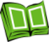 15
歐陽修〈明妃曲和王介甫作〉
胡人以鞍馬為家、射獵為俗。
泉甘草美無常處，鳥驚獸駭爭馳逐。
誰將漢女嫁胡兒，風沙無情貌如玉。
身行不遇中國人，馬上自作思歸曲。
推手為琵卻手琶，胡人共聽亦咨嗟。
玉顏流落死天涯，琵琶卻傳來漢家。
漢宮爭按新聲譜，遺恨已深聲更苦。
纖纖女手生洞房，學得琵琶不下堂。
不識黃雲出塞路，豈知此聲能斷腸！
16
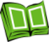 歐陽修〈再和明妃曲〉
漢宮有佳人，天子初未識，
一朝隨漢使，遠嫁單于國。
絕色天下無，一失難再得，
雖能殺畫工，於事竟何益？
                          耳目所及尚如此，萬里安能制夷狄！
漢計誠已拙，女色難自誇。
明妃去時淚，灑向枝上花。
狂風日暮起，飄泊落誰家。
                          紅顏勝人多薄命，莫怨東風當自嗟。
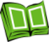 17
蘇軾〈法惠寺橫翠閣〉
朝見吳山橫，暮見吳山縱。 吳山故多態，轉側為君容。
     幽人起朱閣，空洞更無物。 惟有千步岡，東西作簾額。
 
春來故國歸無期，人言悲秋春更悲。
     已泛平湖思濯錦，更看橫翠憶峨眉。
 
雕欄能得幾時好，不獨憑欄人易老。
     百年興廢更堪哀，懸知草莽化池臺。
 
遊人尋我舊游處，但覓吳山橫處來。
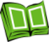 18
蘇軾〈法惠寺橫翠閣〉
朝見吳山橫，暮見吳山縱。
吳山故多態，轉側為君容。
幽人起朱閣，空洞更無物。 
 惟有千步岡，東西作簾額。
 
                            ─ 此詩前四句中「吳山」被比作什麼?
                                它和詩人有何關係?
                            ─ 「空洞更無物」是什麼意思?
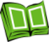 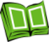 19
蘇軾〈法惠寺橫翠閣〉
春來故國歸無期，人言悲秋春更悲。
     已泛平湖思濯錦，更看橫翠憶峨眉。
 

      ─ 「春來故國歸無期」和前文有何關係?
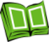 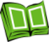 20
蘇軾〈法惠寺橫翠閣〉
雕欄能得幾時好，不獨憑欄人易老。
     百年興廢更堪哀，懸知草莽化池臺。

   ─ 李後主「雕欄玉砌應猶在，只是朱顏改」和
       「雕欄能得幾時好，不獨憑欄人易老」有何差異?
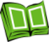 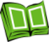 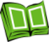 21
蘇軾〈法惠寺橫翠閣〉
遊人尋我舊游處，
但覓吳山橫處來。

                                   ─ 這兩句與前四句之關係為何？
                                   ─ 蘇軾為何如此確定百年後「遊人」將會尋覓其舊遊之處？
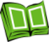 22
蘇軾〈法惠寺橫翠閣〉
蘇軾為何如此確定百年後「遊人」將會尋覓其舊遊之處？

他的詩篇將永遠受到讀者的喜愛 ----
    在法惠寺已傾圮之後與自然同存。
23
蘇軾〈百步洪〉二首之一
長洪斗落生跳波，輕舟南下如投梭，
水師絕叫鳧雁起，亂石一線爭磋磨。
有如兔走鷹隼落，駿馬下注千丈坡，
斷弦離柱箭脫手，飛電過隙珠翻荷。
四山眩轉風掠耳，但見流沫生千渦。
險中得樂雖一快，何異水伯誇秋河。
我生乘化日夜逝，坐覺一念逾新羅。
紛紛爭奪醉夢裏，豈信荊棘埋銅駝。
覺來俯仰失千劫，回視此水殊委蛇。
君看岸邊蒼石上，古來篙眼如蜂窠。
但應此心無所住，造物雖駛如吾何？
回船上馬各歸去，多言譊譊師所呵。
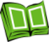 24
蘇軾〈百步洪〉二首之一
長洪斗落生跳波，輕舟南下如投梭，
水師絕叫鳧雁起，亂石一線爭磋磨。
有如兔走鷹隼落，駿馬下注千丈坡，
斷弦離柱箭脫手，飛電過隙珠翻荷。
四山眩轉風掠耳，但見流沫生千渦。

─ 極意形容百步洪水流之快速
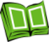 25
蘇軾〈百步洪〉二首之一
險中得樂雖一快，何異水伯誇秋河。

我生乘化日夜逝，坐覺一念逾新羅。
紛紛爭奪醉夢裏，豈信荊棘埋銅駝。
                                                                          《晉書･索靖傳》「靖知天下將亂，  指洛陽宮門銅駝，歎曰：會見汝在荊棘中耳。」
覺來俯仰失千劫，回視此水殊委蛇。
君看岸邊蒼石上，古來篙眼如蜂窠。

但應此心無所住，造物雖駛如吾何？
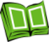 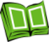 26
蘇軾〈百步洪〉二首之一
但應此心無所住，造物雖駛如吾何？

      

     ─ 《金剛經》
           「菩薩摩訶薩應如是生清淨心，不應住色生心，不應住聲香味觸法生心，應無所住而生其心。」
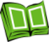 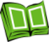 27
問題
「但應此心無所住」如何解決
     「造物如駛」的難題?

蘇軾花費如許筆墨寫百步洪之湍急
     用意為何?
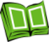 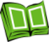 28
蘇軾〈贈劉景文〉
荷盡已無擎雨蓋，
菊殘猶有傲霜枝。
一年好景君須記，
最是橙黃橘綠時。
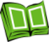 29
黃庭堅〈王充道送水仙花五十枝欣然會心為之作詠〉
凌波仙子生塵襪，水上輕盈步微月。
                       曹植〈洛神賦〉「凌波微步，羅襪生塵」
是誰招此斷腸魂？種作寒花寄愁絕。
含香體素欲傾城，山礬是弟梅是兄。
坐對真成被花惱，出門一笑大江橫。
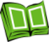 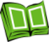 30
黃庭堅〈書摩崖碑後〉
湖南永州府摩崖碑，在祁陽縣南浯溪北崖石上，鐫唐元結所撰大唐中興頌，顏真卿書。
31
黃庭堅〈書摩崖碑後〉
春風吹船著浯溪，扶藜上讀中興碑。
平生半世看墨本，摩挲石刻鬢成絲。
明皇不作苞桑計，顛倒四海由祿兒。
九廟不守乘輿西，萬官已作烏擇棲。
撫軍監國太子事，何乃趣取大物為？
事有至難天幸耳，上皇跼蹐還京師。
內間張后色可否？外間李父頤指揮。
南內淒涼幾苟活，高將軍去事尤危。
臣結舂陵二三策，臣甫杜鵑再拜詩。
安知忠臣痛至骨，世上但賞瓊琚詞。
同來野僧六七輩，亦有文士相追隨。
斷崖蒼蘚對立久，涷雨為洗前朝悲。
32
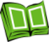 黃庭堅〈書摩崖碑後〉
明皇不作苞桑計，顛倒四海由祿兒。
                                            《易･否卦》「其亡其亡，繫於苞桑」，桑樹根。
九廟不守乘輿西，萬官已作烏擇棲。
撫軍監國太子事，何乃趣取大物為？
事有至難天幸耳，上皇跼蹐還京師。
                                                                             跼，彎腰屈身。蹐，小步行走。 均形容小心戒懼。
內間張后色可否？外間李父頤指揮。
南內淒涼幾苟活，高將軍去事尤危。
臣結舂陵二三策，臣甫杜鵑再拜詩。
安知忠臣痛至骨，世上但賞瓊琚詞。
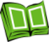 33
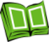 杜甫〈杜鵑行〉
「君不見昔日蜀天子，化為杜鵑似老烏……雖同君臣有舊禮，骨肉滿眼身羈孤」

「我見常再拜，重是古帝魂」
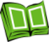 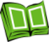 34
元結〈道州謝上表〉
城池井邑，但生荒草；登高極望，不見人煙。嶺南數州，與臣接近，餘寇蟻聚，尚未歸降。臣見招輯流亡，率勸貧弱，保守城邑，畬種山林，冀望秋後，少可全活。
臣愚以為今日刺史，若無武略以制暴亂，若無文才以救疲弊，若不清廉以身率下，若不變通以救時須，一州之人不叛，則亂將作矣。
豈止一州者乎？臣料今日州縣，堪徵稅者無幾，已破敗者實多；百姓戀墳墓者蓋少，思流亡者乃眾。則刺史宜精選謹擇，以委任之，固不可拘限官次，得之貨賄，出之權門者也。
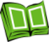 35
問題
此段對唐朝君、臣有何不同的評價?

此詩議論的重點為何?

此詩的寫法有何特出之處?
36
黃庭堅〈書摩崖碑後〉
春風吹船著浯溪，扶藜上讀中興碑。
平生半世看墨本，摩挲石刻鬢成絲。
明皇不作苞桑計，顛倒四海由祿兒。
九廟不守乘輿西，萬官已作烏擇棲。
撫軍監國太子事，何乃趣取大物為？
事有至難天幸耳，上皇跼蹐還京師。
內間張后色可否？外間李父頤指揮。
南內淒涼幾苟活，高將軍去事尤危。
臣結舂陵二三策，臣甫杜鵑再拜詩。
安知忠臣痛至骨，世上但賞瓊琚詞。
同來野僧六七輩，亦有文士相追隨。
斷崖蒼蘚對立久，涷雨為洗前朝悲。
37
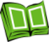 楊萬里〈觀水嘆〉二首之一
我方臥舟中，仰讀淵明詩。忽聞灘聲急，
起視惟恐遲。八月濺飛雪，清覽良獨奇。
好風從天來，翛然吹我衣。涼生固足樂，
氣變亦可悲。眷然慨此水，念我年少時。
迄今四十年，往來幾東西。此日順流下，
何日泝流歸。出處未可必，一笑姑置之。
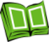 38
楊萬里〈觀水嘆〉二首之一
亂石厄江水，要使水無路。
不知石愈密，激得水彌怒。
回鋒打別港，勇往遮不住。
 
我舟歷諸灘，閱盡水態度。
一聞一喜觀，屢過屢驚顧。
不是見不多，觀覽不足故。
舟人笑我痴，痴黠未易語。
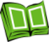 39
結論
詩以明道—以詩歌探索人生的真理。
 
議論—公開呈示說理的過程，態度友善、開放。

反覆論辯—表現對真理鍥而不捨的                追求。
40
版權聲明
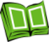 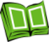 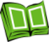 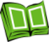 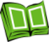 41
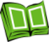 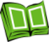 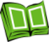 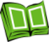 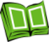 42
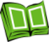 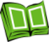 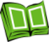 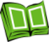 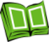 43
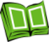 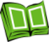 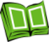 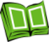 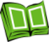 44
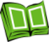 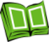 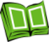 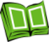 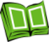 45